SERVICIO SOCIAL I.E.D. LA PLAZUELA
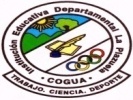 2023
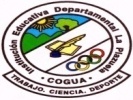 Marco legal
La ley 115 de 1994  concibe el Servicio Social Estudiantil Obligatorio. 
Decreto 1860 del 3 de agosto de 1994 artículo 39. 
Resolución 4210 de 1996  Por la cual se establece el reglamento.
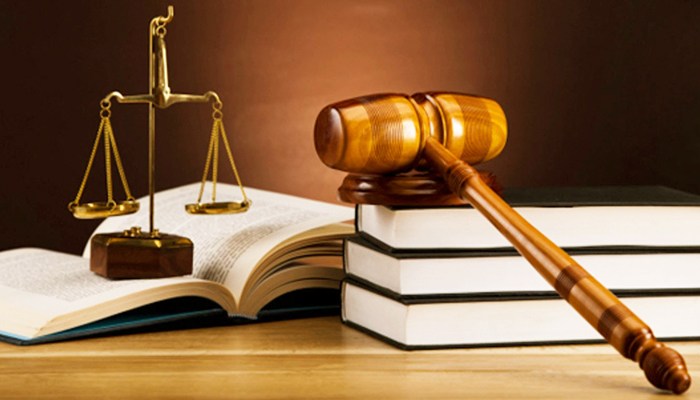 ¿Qué es el servicio social?
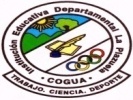 Objetivos generales
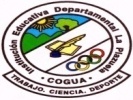 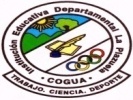 Artículo 30 Resolución 4210  de 1996
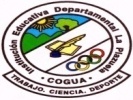 Objetivos específicos
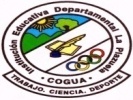 ¿En qué grados se presta?
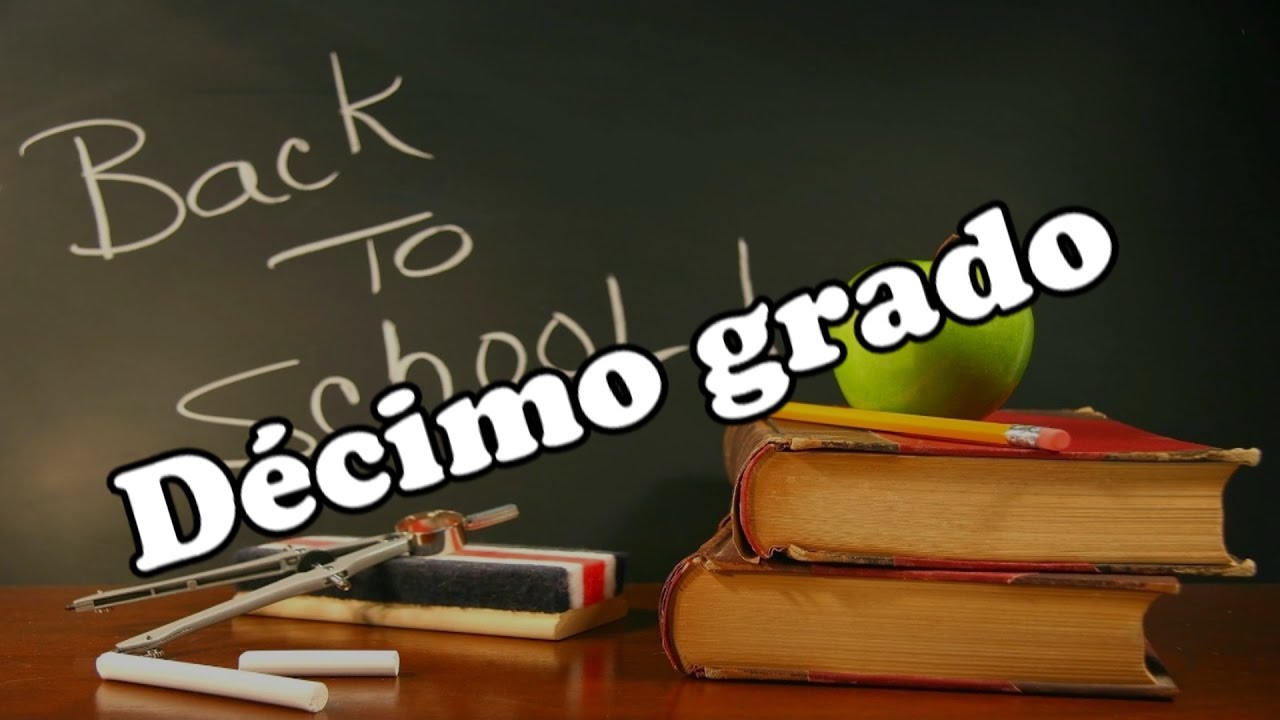 De conformidad con el artículo 97 de la Ley 115 de 1994 y 39 del Decreto 1860 de 1994
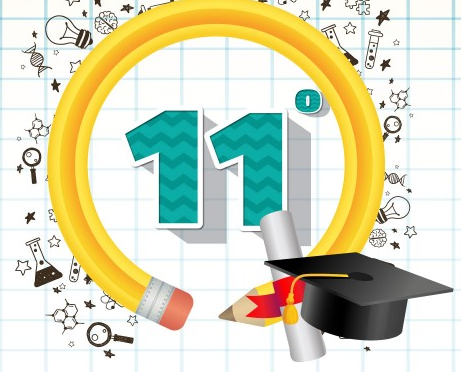 prestar el servicio social estudiantil, hace parte del currículo y por ende del P.E.I. y es requisito indispensable para obtener el título de bachiller
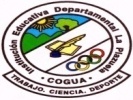 Procedimiento para prestar el servicio social I.E.D. La Plazuela
Febrero 01 a  marzo 17 de 2023
Febrero 01 a  marzo 17 de 2023
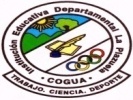 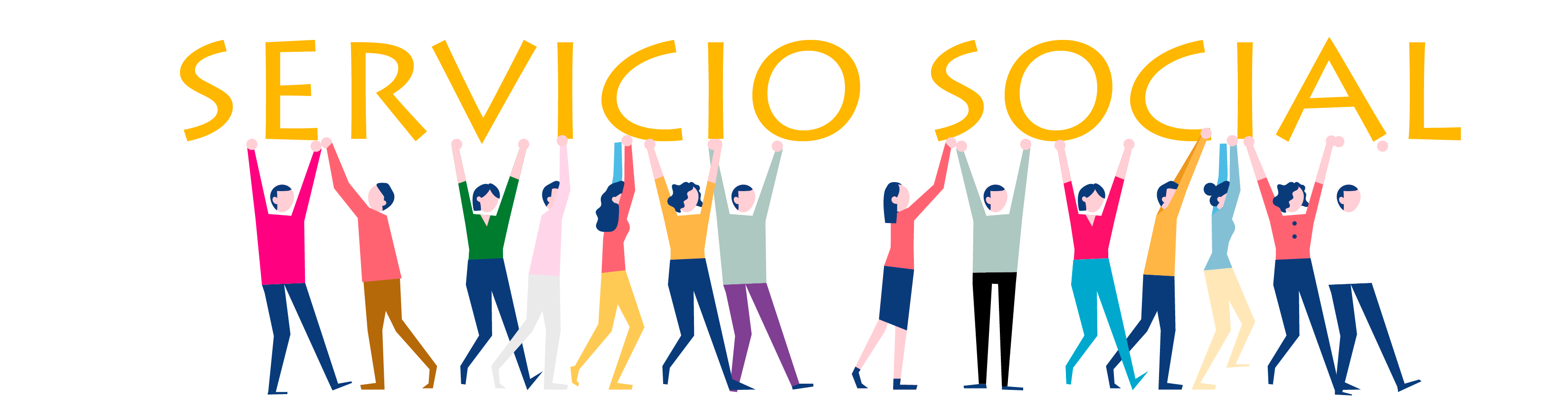 Líneas de acción para presentar el SSEO 2023
Líneas de acción
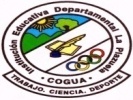 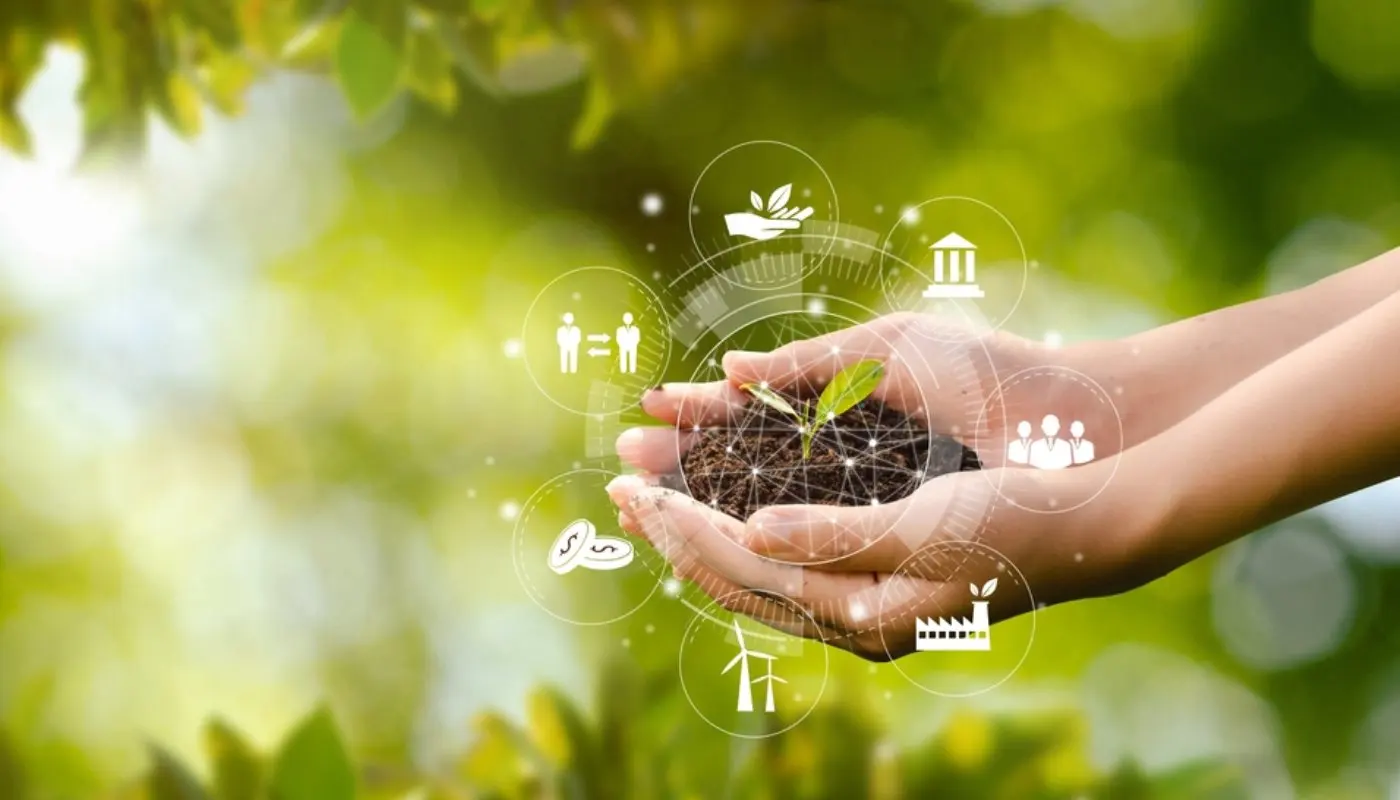 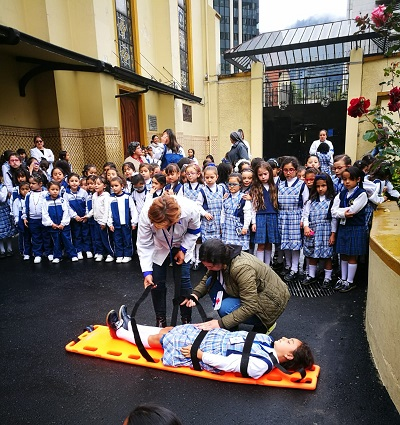 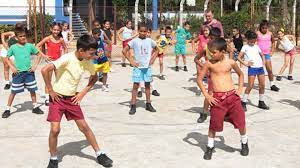 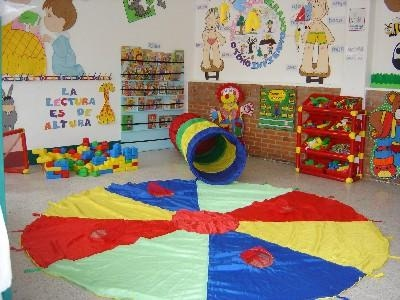 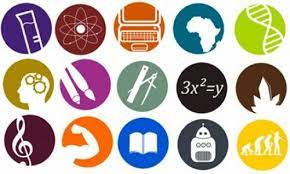 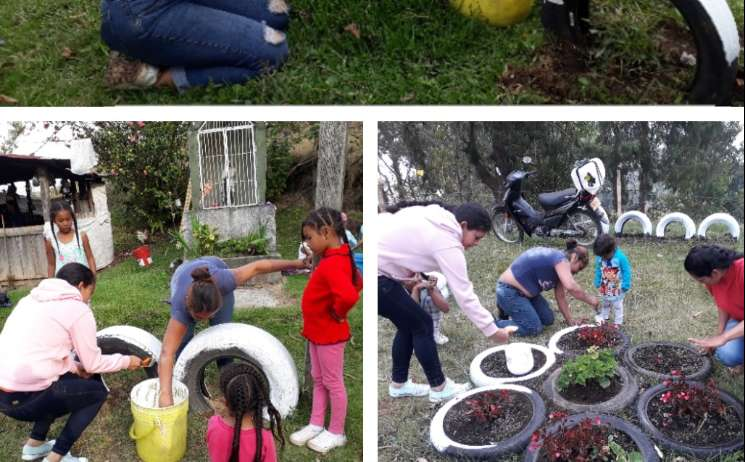 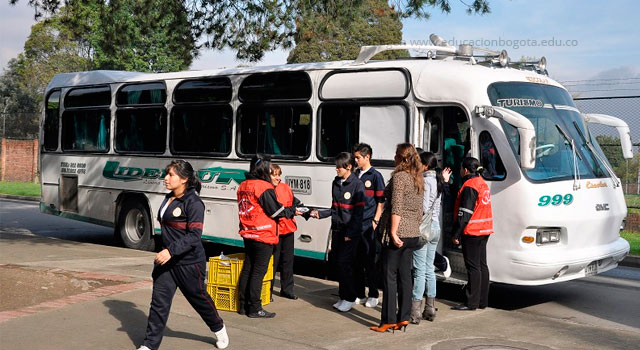 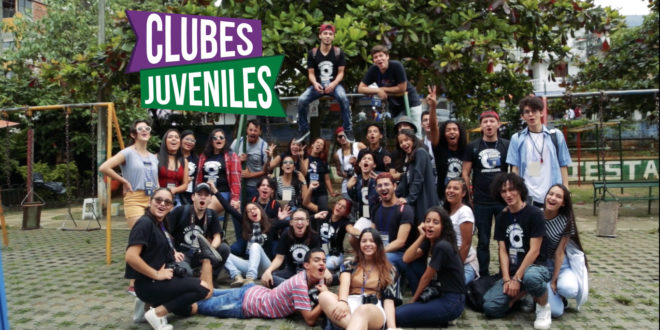 Alguna pregunta de lo expuesto hasta el momento
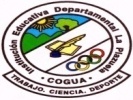 Formatos por diligenciar
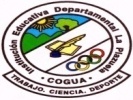 Compromisos del estudiante
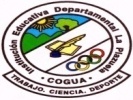 Reglamento
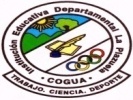 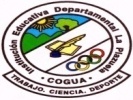 preguntas de lo expuesto hasta el momento
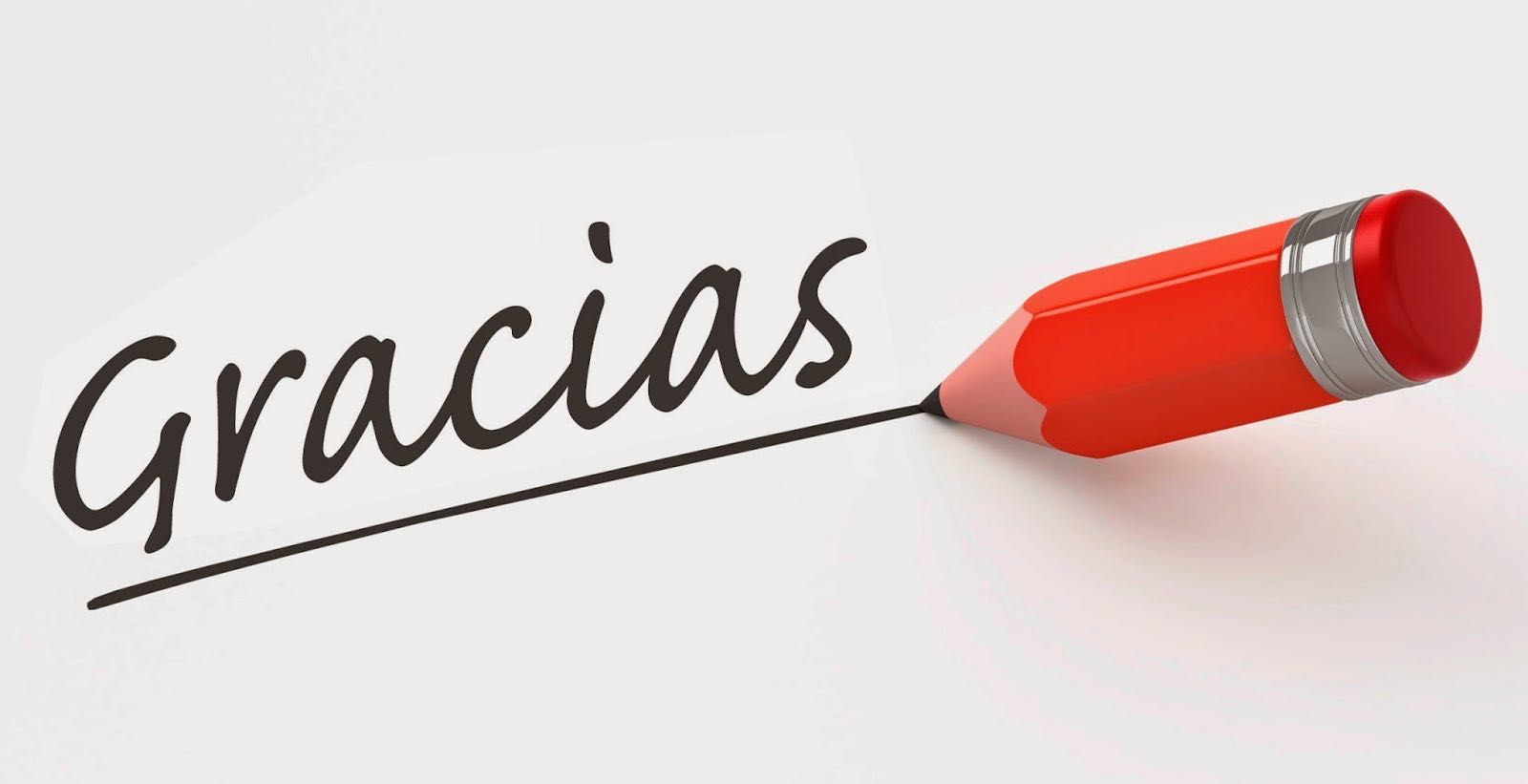 EDWARD JOHANSEN DOMÍNGUEZ GARCÍA 
Docente encargado del proyecto